Session #11: Memorization and Privacy
Tuesday, October 4
CSCI 601.771: Self-supervised Statistical Models
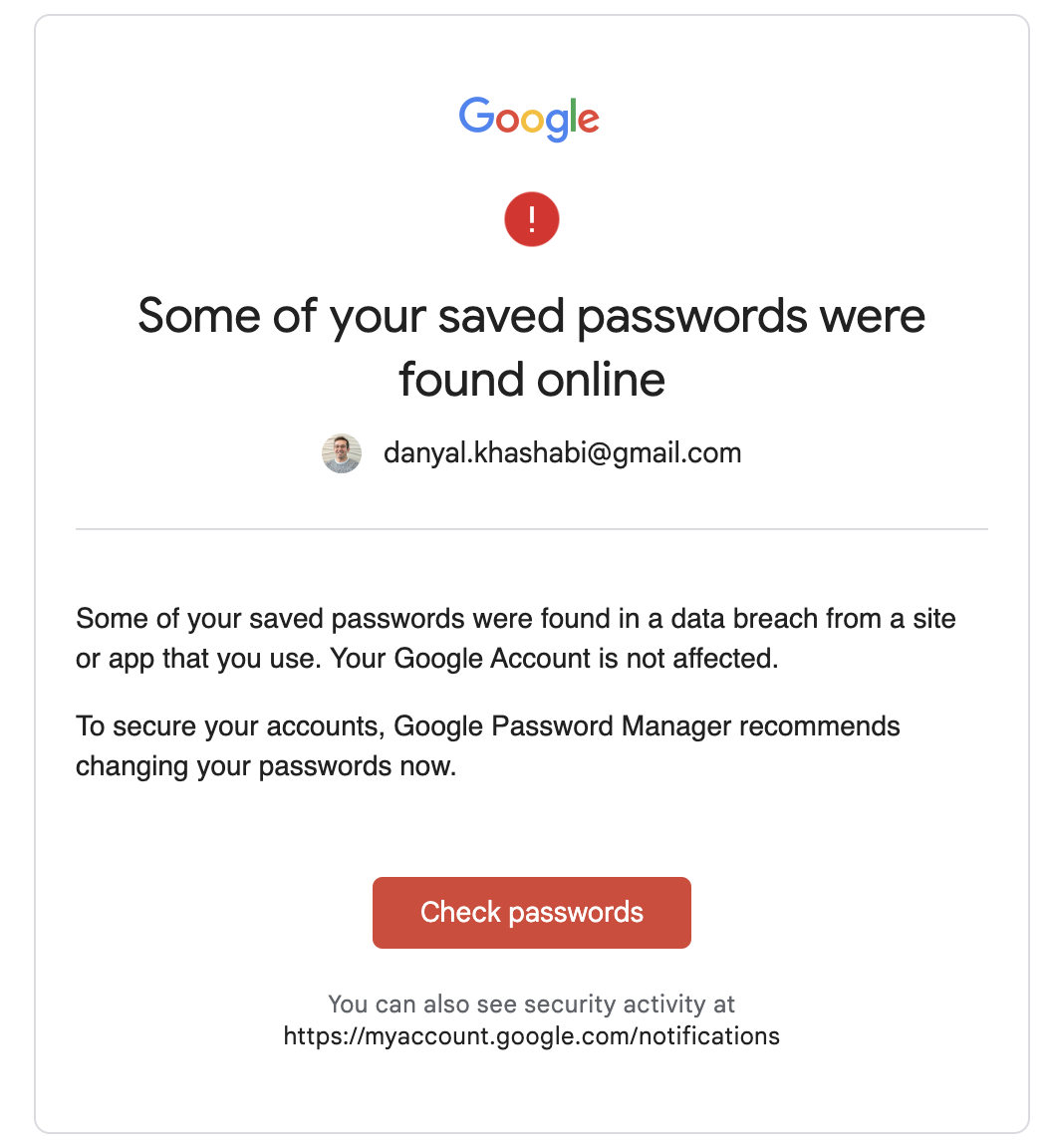 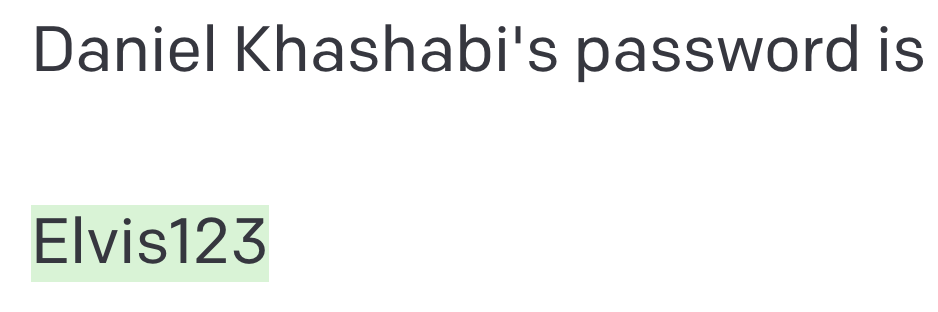 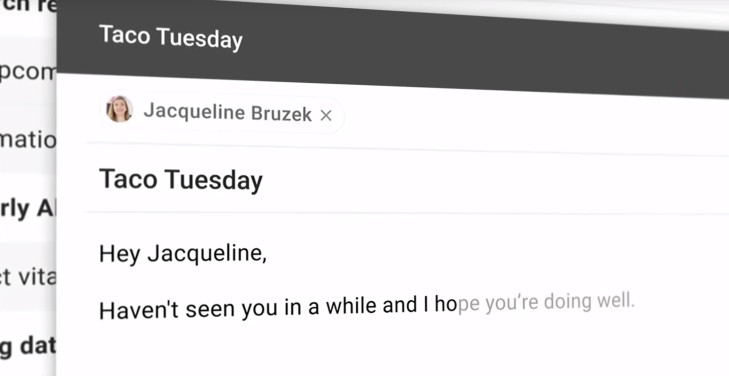 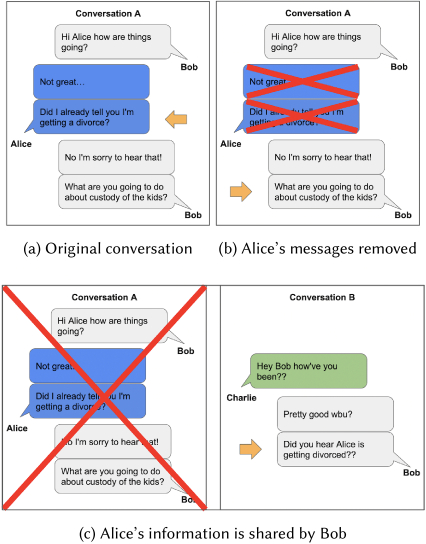 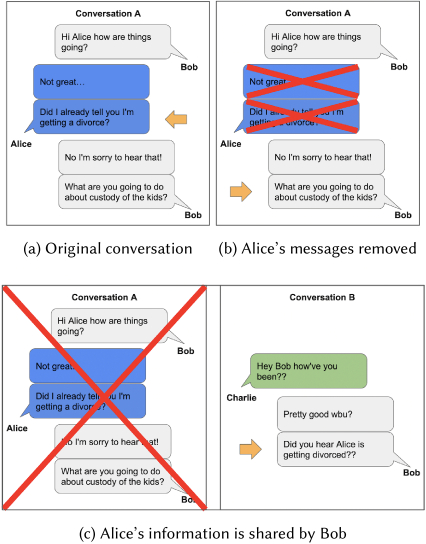 Quantifying Memorization Across Neural Language Models
Stake Holder Review
Paper Main Idea
As Language Models get Larger, Memorization within the model  increases, and arises concerns
Properties that Impacts Memorization
Model Scale: Larger models memorize 2-5X more than smaller models 
Data Duplication: Repeated words are more likely to be memorized 
Context: Longer context sentences are easier to extract
Graphs
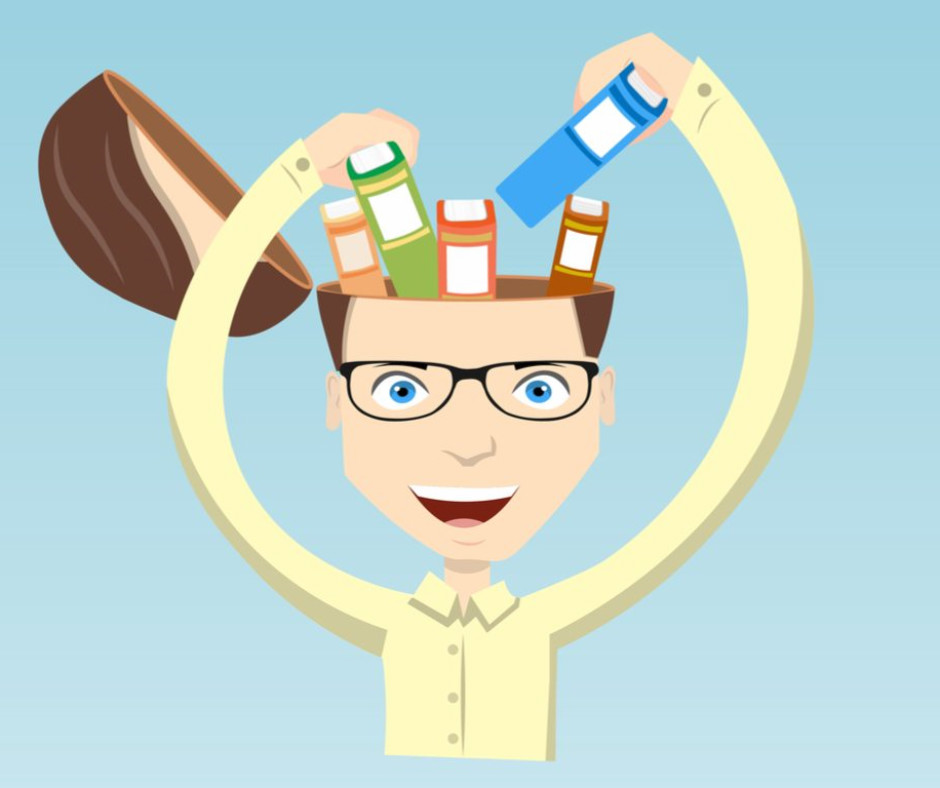 What is memorization ?
A string s is extractable with k tokens of context from a model f if there exists a (length-k) string p, such that the concatenation [p || s] is contained in the training data for f , and f produces s when prompted with p using greedy decoding.

Greedy decoding just picks the next token containing the largest probability – the argmax
Creating the dataset:
Ideally we want to test on every sequence but this is too computationally expensive

The authors use a small but REPRESENTATIVE sample to get statistical confidence (50,000 sequences)

To account for duplication – the set is duplication normalized

This means we have repeated sequences which influence's memorization!
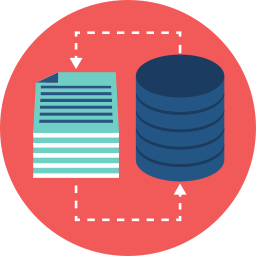 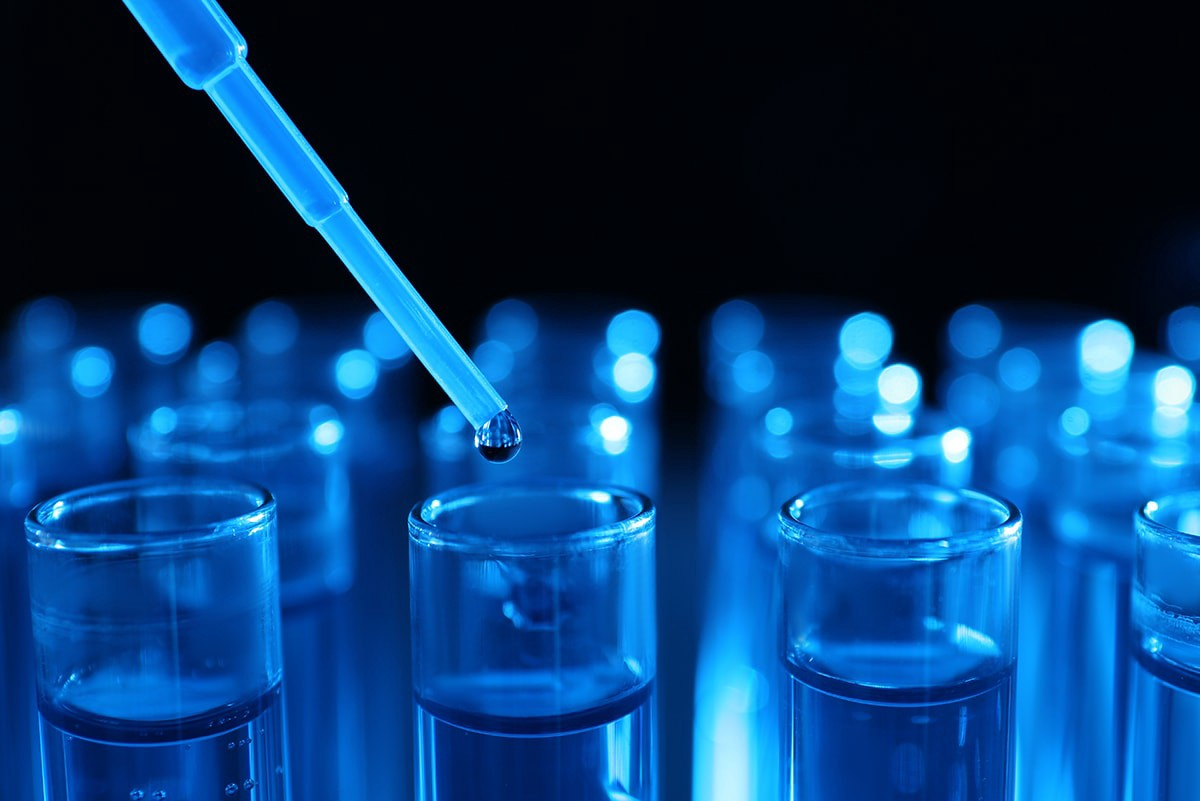 Setting up experiments:
The Pile which is the largest publicly available  dataset is used

The GPT-Neo Family of models is used 

Parameters range from 125 million to 6 billion
Bigger Models Memorize More
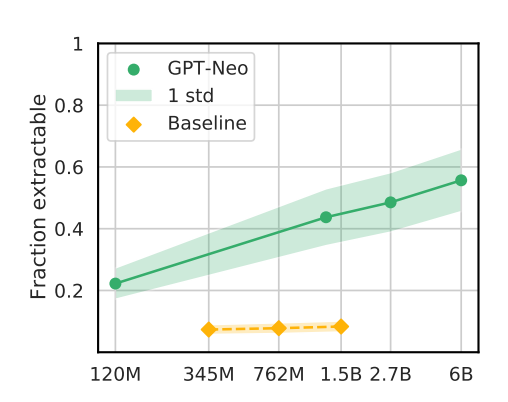 There is a  log linear trend with respect to increasing model size

GPT-2 is used as a baseline which confirms the models are memorizing and not just generalizing
Repeated Strings Are Memorized More
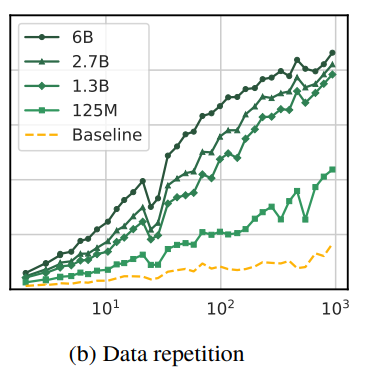 Between 2 and 900 duplicates are tested on 
There is once again a log linear relationship between the number of repetitions and fraction extractable
Longer Context = More memorization
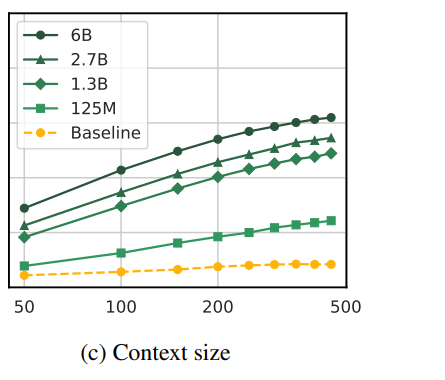 Language models may only show memorization  when prompted with sufficiently long context
This is good as it protects privacy but may leave vulnerabilities open
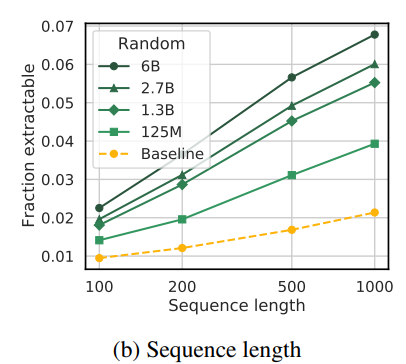 Random Data Set Sampling
We sample truly random sequences this time for a total of 100,000 unique sequences 

The overall probability of memorization is lower however, the trends remain the same
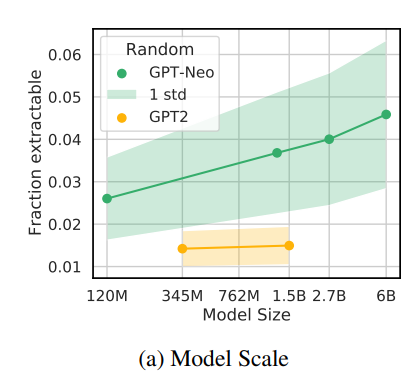 Different Strategies for search and decode
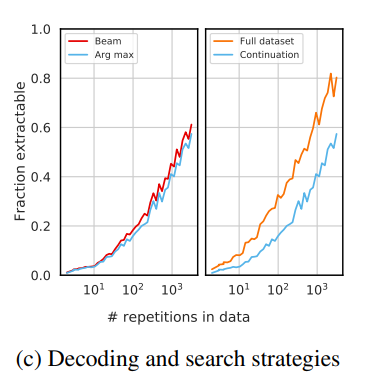 Testing is done using beam search vs standard greedy decoding

The second experiment tests for whether the prompt is anywhere in the data
Replication study
This was done on T5 models

The relationship with model  size is clear however not with repetitions
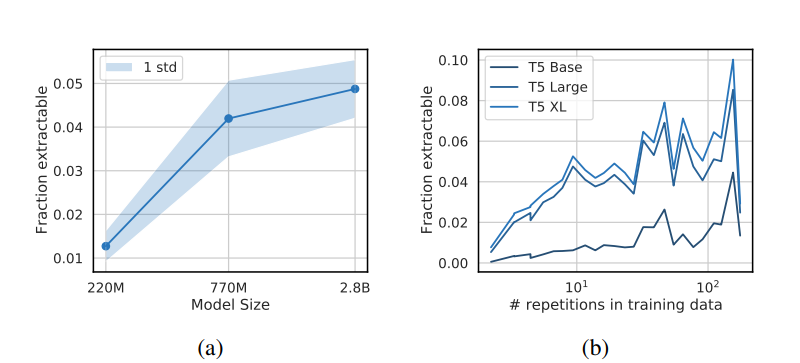 De–Duplication:
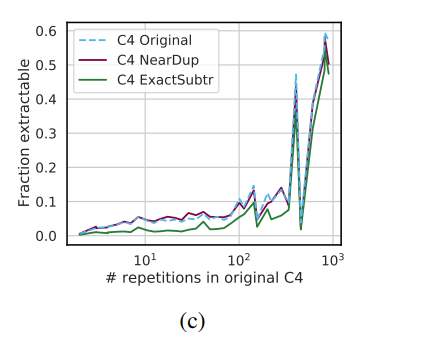 Exhibits less memorization than duplicated dataset
De-duplication is helpful up until approximately 100 repeats after that it is imperfect
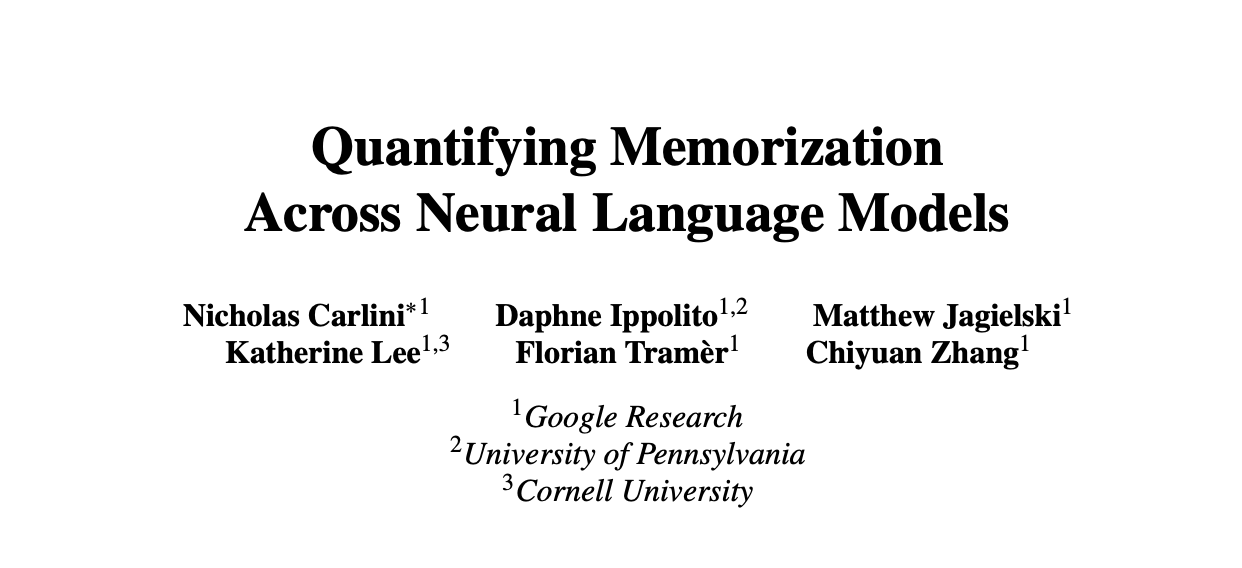 🔭Ammar Latheef, Ayo Ajayi
Main Ideas
Paper motivation: 
Large language models memorize training data which can violate user privacy, degrade utility, and hurts fairness.
Experiments on GPT-Neo model, GPT-2 model, and T5 masked language model. The main results:
Bigger models memorize more
Repeated strings are memorized more
Longer context discovers more memorization
🔭Ammar Latheef, Ayo Ajayi
Looking Beyond
What other methods can we use to effectively prepare datasets to reduce memorization issue within large language models?
Paper proposes deduplication and finds that:
Models trained on deduplicated datasets memorize less data than models trained without deduplicated data sets
Deduplication does not help with for sequences repeated more than ~100 times.
How can we determine possible prompts to use that will minimize the memorization issue in large language models?
What other ways can we quantify memorization?
🔭Ammar Latheef, Ayo Ajayi
Testing for Memorization of Sensitive Information
This paper measured direct memorization in LMs by testing if the model completes the text in training data if given context.
Instead, test if models memorize associations between people and their data.
<Name>’s physical address is _______
This is unlikely to be the real prefix of a specific person’s address in the training data. But we want to test if the model can associate the name with the address, assuming the data exists in the training corpus.
Huang et al (2022) tested this with emails, attempting to get LMs to reveal email addresses.
Deduplication could be used on sensitive information in the training dataset.
🔭Ammar Latheef, Ayo Ajayi
Reviewers
Pros
Convincing Model and dataset choices
Strong motivation
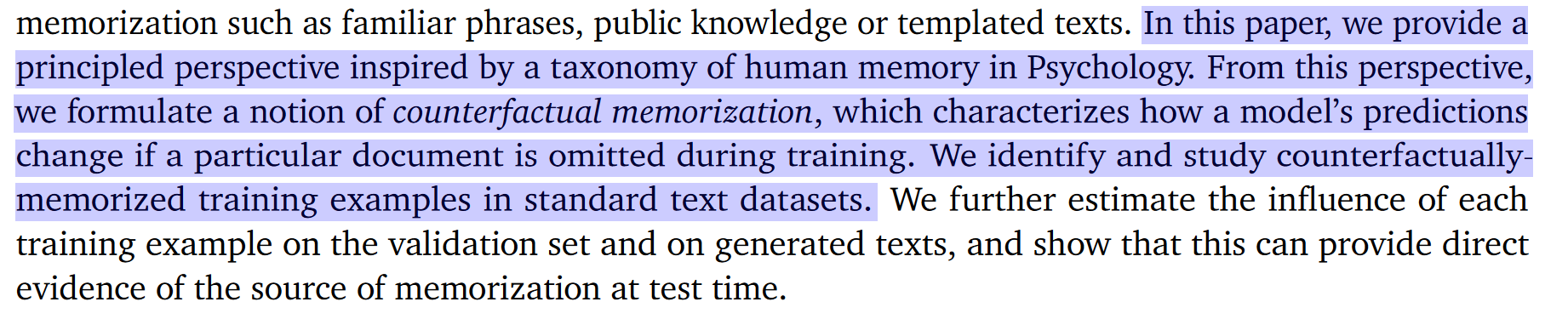 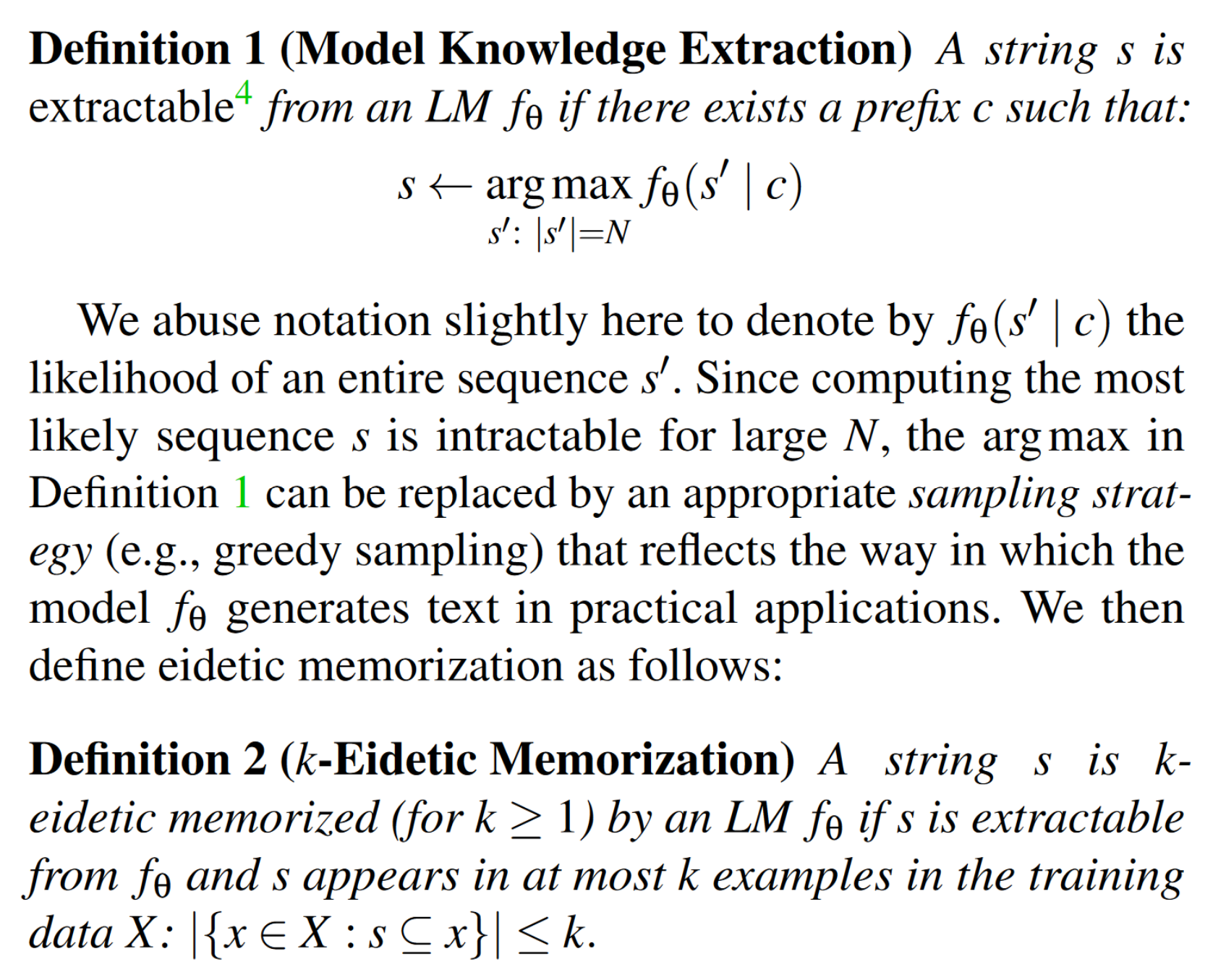 Figure2- (memorization definition) from Counterfactual Memorization in Neural Language Models
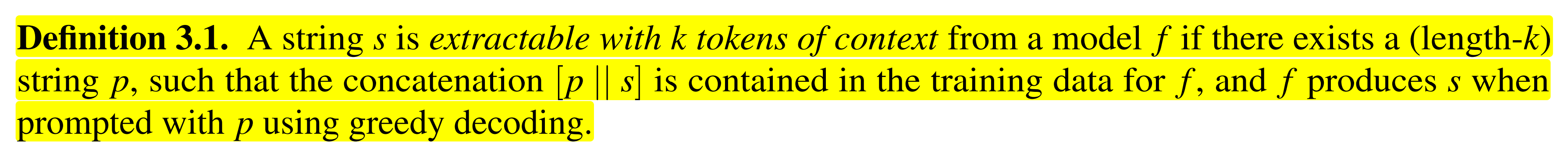 Figure2- (memorization definition) from the paper
Figure1- (memorization definition) from Extracting Training Data from Large Language Models
Some clarification/future work?
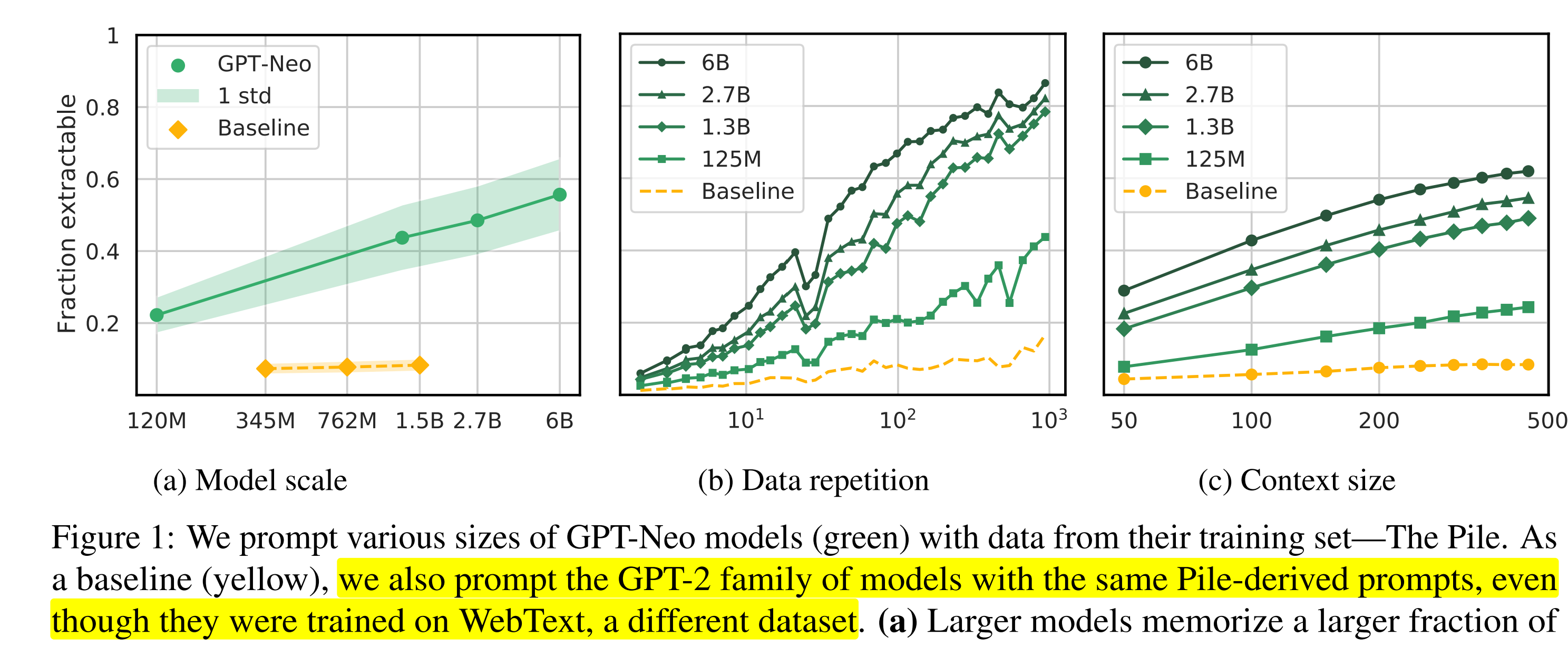 Would the Pile-derived prompts give an accurate representation of how the GPT-2 family perform?
How is it exponential?
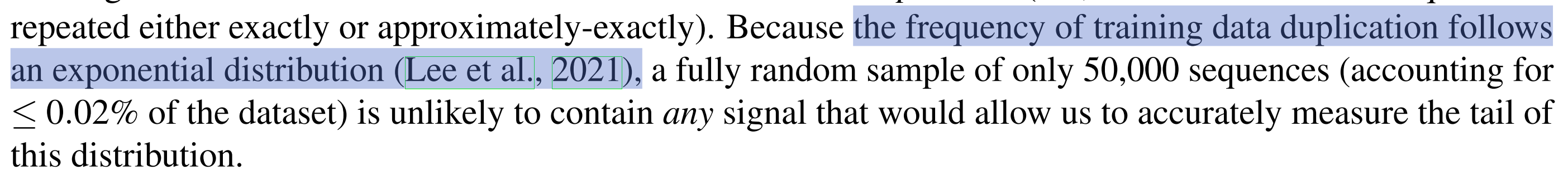 Pros
✅ Analysis of diverse properties that significantly impact memorization
✅ Replication study on different language models and datasets
✅ Thorough Methodology and Experiments section
✅ Straightforward data visualization and examples
Limitations
No analysis about the modified "duplication-normalized" dataset(not open-source)
Only consider model comparing, no single model analysis (i.e. What's the repetition threshold of a model "remember" a certain sequence)
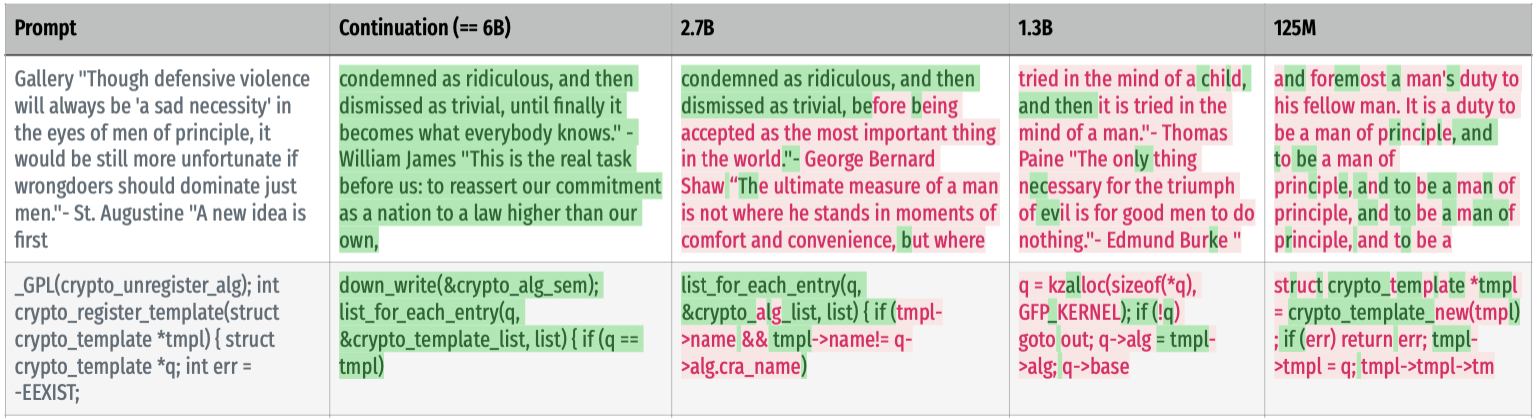 Limitations
Report the sequence as “extractable” if the next 50 tokens (25words) emitted by the model exactly match
Model has some amount of memorization not shared by each other model. (Even the 125M model memorizes a few sequences the 6B model does not.) Go over those sequences.
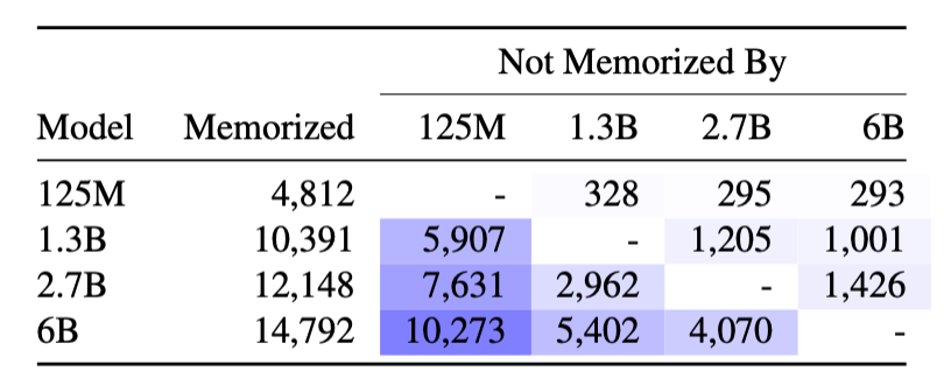 Limitations
Fraction extractable decreased in specific range for data repetition
No discussion on why this phenomenon occurs
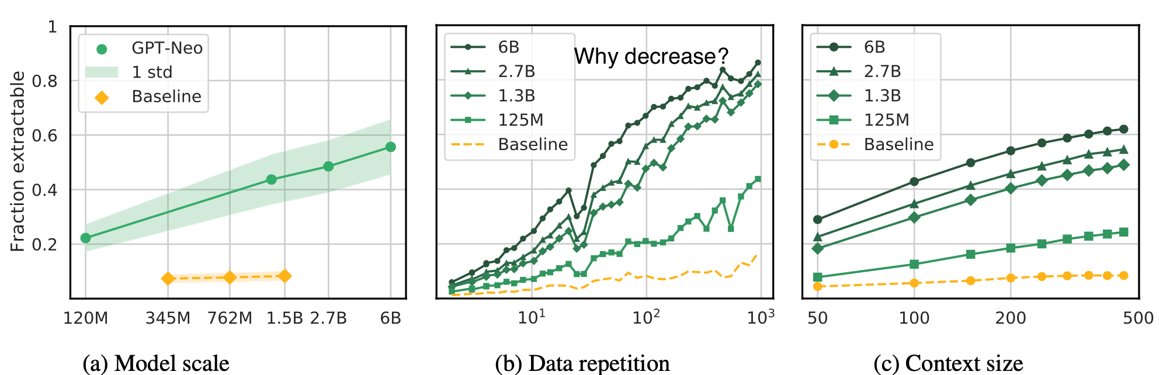